Principes de réalisation de ce document unique
Règle de l’évaluation
Règles générales
L’évaluation
Risques = Danger X Exposition
Hiérarchiser le danger 
Stress
Désagréable
Sans arrêt de travail
Avec arrêt de travail
Avec incapacité 
Mortel
Évaluer l’exposition
Pluriannuel
Annuel
Trimestriel
Mensuel
Hebdomadaire
Journalier
2
Evaluer
3
Gérer le risque : réduire les situations critiques
Une mesure organisationnelle, une procédure, un EPI, une  grille de protection …
viennent réduire le danger
Une modification, un équipement permet de réduire l’exposition donc le risque
4
Instructions générales
Règle générale et impérative : nous n’intervenons pas dans les espaces contenant du biogaz . En cas d’anomalie ne jamais intervenir, informer le gérant. Ces interventions se feront toujours avec une personne compétente. Une procédure sera établie et le chantier démarre obligatoirement par un point sur la sécurité
Les opérations classées           doivent se faire uniquement avec l’accord du responsable :
La sécurité doit être assurée par la présence d’une personne  qui surveille (gérant, collègue de travail …)
Relecture de la fiche de ce document unique, analyser le risque de sur-accident et donc la conduite à tenir pour celui qui fait l’assurance
Instructions générales
Les opérations classées           nécessitent une vigilance particulière :
L’exécution de cette tâche est confiée uniquement à un opérateur formé sur le risque et la procédure,
L’opérateur relit la fiche de ce document unique avant de démarrer cette tâche,
S’il a besoin du soutien d’une personne extérieure (appoint de main d’œuvre ou collaborateur d’un prestataire ) l’opérateur devra lire avec ce soutien la fiche de sécurité et s’assurer de sa compréhension
Cette personne extérieure aura reçu le fascicule général de sécurité (avec les plans zone atex, circulation, etc)
Attention au sur-accident
Chacun doit avoir conscience que l’un des plus grands risques sur une unité de méthanisation est le sur-accident : une personne est en difficulté, un collègue l’aperçoit et souhaite le secourir … puis cette seconde personne se retrouve elle-même en difficulté.
En particulier, il y a des risques gaz qui vont provoquer un malaise voire une asphyxie ou anoxie, celui qui vient le secourir peut se retrouver très vite en difficulté
Même risque pour électricité, pièces tournantes, chutes, … 
La première précaution est d’appeler d’abord les secours et le responsable 
Prendre les équipements de sécurité
Ensuite  aller secourir le collègue, avec prudence et calme, essayer de comprendre pour ne pas se faire prendre  par le même souci (gaz, chute, électricité…)
Règles générales pourtout travailleur interne ou externe
Le site de méthanisation est un site qui produitdu gaz, et donc génère un risque d’atmosphèreexplosive, les zones ATEX signalent les espaces où ce risque existe …	matérialisées par 
L’accès au zone ATEX est interdit sauf aux personnes autorisées Sur le plan général, une zone rouge est donc déterminée,
A proximité des zones ATEX  pas d’apport de source de point chaud(vigilance avec meuleuse, disqueuse, poste à soudure, briquet … ) 
Pour une tache donnée, sauf si c’est nécessaire, on doit éviter de traverser ces zones ATEX. Des chaines blanches et rouges vont délimiter ces zones à éviter en situation normale de travail.
Procédure pour tout visiteur : il prend connaissance du manuel de sécurité, avec les restrictions de circulation. Sa visite doit si possible éviter ces zones ATEX, et on lui rappelle l’interdiction générale et stricte de fumer…
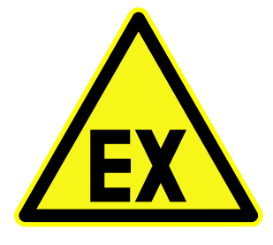 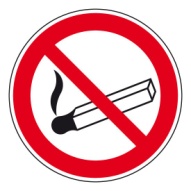 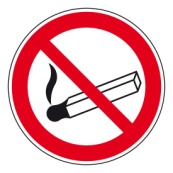 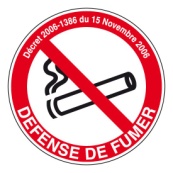 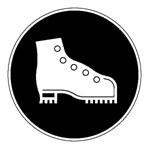 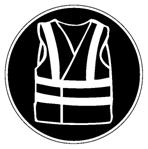